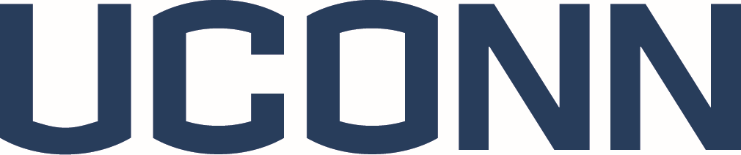 New Student Enrollment UpdateSeptember 9, 2019
Green font denotes new enrollment record
1
Fall 2019 Enrollment HighlightsStorrs Freshmen: 3,615
Record Diversity: 
Among US students, 41% Students of Color 
13% international student overall
Exceptional Quality: 
Mean SAT: 1296 
Mean ACT: 28.9 
162 Valedictorians & Salutatorians
583 Honors Students
9/7/2016
2
Fall 2019 Enrollment HighlightsRegional Freshmen: 1,750
Largest Classes at Stamford and Hartford (Second Year in a Row)

Exceptional Quality and Diversity: 
Mean SAT: 1113
Mean ACT: 23.3
16 Valedictorians & Salutatorians
22 New Honors students at Stamford
Among US students, 53% Students of Color
Nearly 70 international students and 50 out of state students
9/7/2016
3
Fall 2019 Enrollment HighlightsTransfer Students: 959
741 Transfers at Storrs

218 Transfers at the regional campuses

Transfers from 300 colleges & universities
(Including all 13 Connecticut Community Colleges)
87% are Connecticut residents; 13% nonresidents, from 22 states and 18 countries
9/7/2016
4
New Student Financial Aid Update
5
New Student Enrollment Summary
9/3/2019
6
Questions?
Nathan Fuerst, Vice President
Division of Enrollment Planning & Management
nathan.fuerst@uconn.edu
486-1463

Storrs Campus Fall Open House Dates:  
Sunday, September 30th 
AND
Sunday, October 21st
7